Making the Most of Student Evaluations
Bill Wisser, PhD
Teaching and Learning Lab, HGSE

Willis Emmons, PhD & Alexandra Sedlovskaya, PhD
Christensen Center for Teaching and Learning, HBS

HILT Conference: Evaluating Teaching
September 20, 2017
Agenda
Learning from students
Case study
Learning from peers
What’s one thing you would like to learn from your students to improve your instruction?
What’s one thing you would like to learn from your students to improve your instruction?
Think to yourself / Jot down one idea
2 Min
What’s one thing you would like to learn from your students to improve your instruction?
Share with a partner
3 Min
What’s one thing you would like to learn from your students to improve your instruction?
Share out with the group
5 Min
What’s one thing you would like to learn from your students to improve your instruction?
Their purposes, expectations, and goals
How to increase/decrease/measure engagement, how to tell in the moment
Pre-assessment material?
HBS Context
Case method pedagogy
No undergraduates
MBA program
First year
Ten sections of 90 students
Uniform curriculum, common syllabi
Grading: fixed curve, participation = 50%
SETs at HBS
Course and Instructor sections

Quantitative ratings (1-7)
Quality standards, discussion management, managerial relevance, responsiveness to students, overall effectiveness of the instructor

Qualitative questions
2-3 things instructor did well, should continue to do
2-3 things to focus on for improving effectiveness

Demographic questions
Prior understanding of the field (1-7)
Gender, citizenship (US/nonUS)
Dave Anderson
What’s the story or “theory of the case”?
If you were to advise Professor Anderson on improving his teaching effectiveness, what 2-3 suggestions would you make?
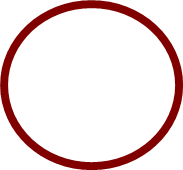 Read & discuss at your table
15 min
Insights & Surprises
Richness of qualitative data
Risk of selective reading, misinterpretation
Rating distributions vs. averages
Value of outlier data
Potential impact of students’ prior knowledge and demographic characteristics
Perceptions become reality
Strategies and Takeaways
Look holistically at student feedback; consider summative evaluations as one data point
Discuss with peers in similar content areas
Hone in on specific questions that are important to you and that undergird your philosophy of learning
Consider longitudinal data from one question as a marker of change
What’s one STRATEGY YOU USE WHEN REVIEWING YOUR EVALUATIONS?
Note: View the next slide in “presentation mode” to read your colleagues’ responses. Scroll down to view all.
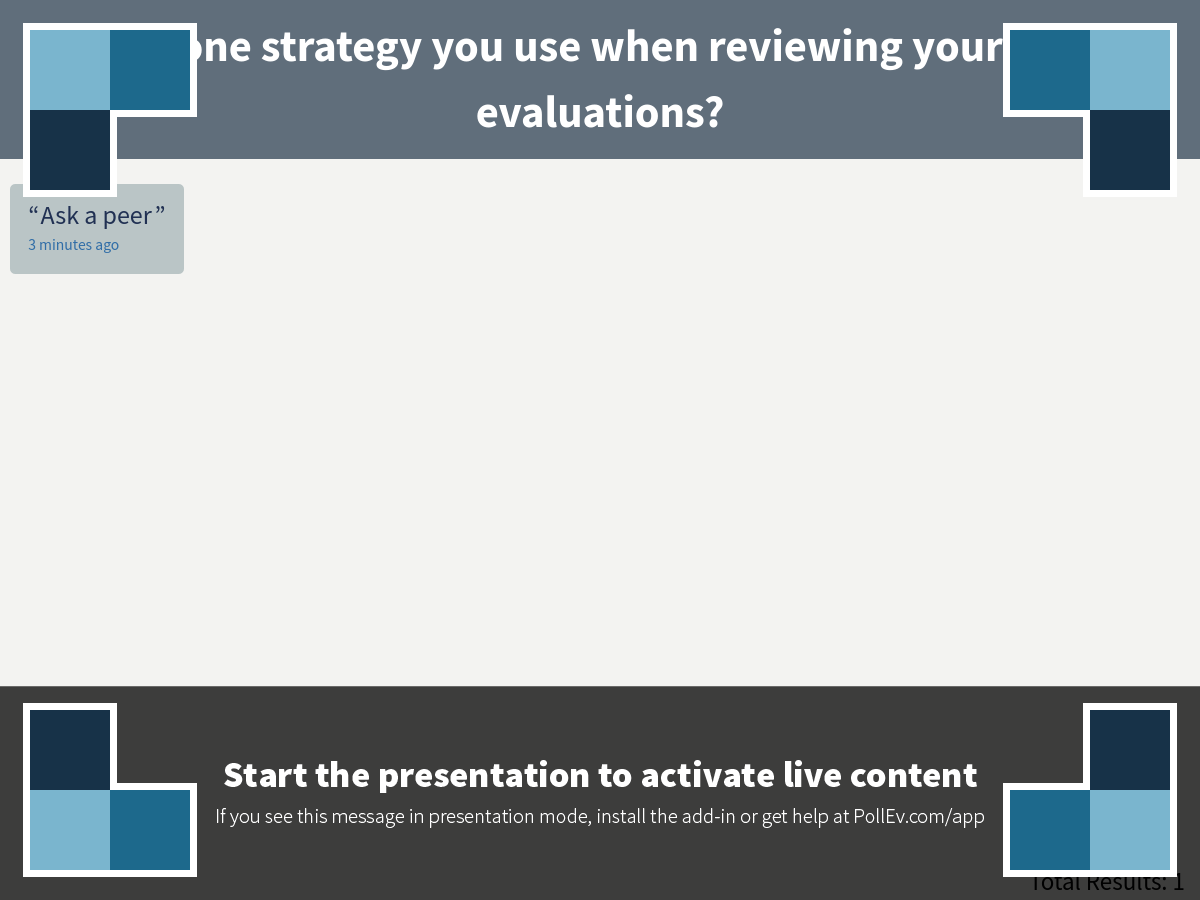 [Speaker Notes: What's one strategy you use when reviewing your student evaluations?
https://www.polleverywhere.com/free_text_polls/Q4XcdI00mpBNvRZ]
“To communicate our genuine appreciation for the knowledge and judgment of our students, we can invite them to join us in defining the terms of our academic collaboration—and make sure to honor their terms with our practice.”
	-C. Roland Christensen